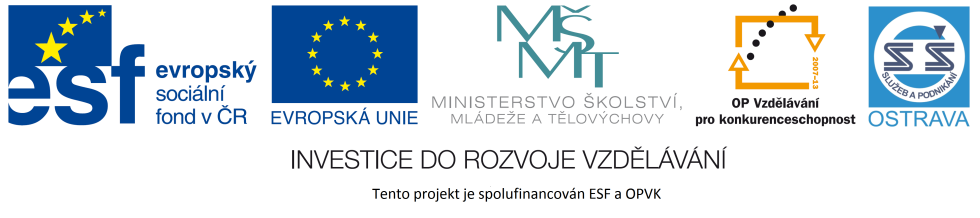 VY_32_INOVACE_PPM14660NÁP
Výukový materiál v rámci projektu OPVK 1.5 Peníze středním školámČíslo projektu:		CZ.1.07/1.5.00/34.0883 Název projektu:		Rozvoj vzdělanostiČíslo šablony:   		III/2Datum vytvoření:		4. 3. 2013Autor:			Ing. Ivana NáplavováUrčeno pro předmět:	První pomoc Tematická oblast:		Poranění a akutní stavyObor vzdělání:		Masér sportovní a rekondiční 69-41-L/002 1. ročníkNázev výukového materiálu: 	Výuková prezentace: Termická poranění – vliv vysokých 			teplotPopis využití:		Působení vysoké teploty celkově a místně, první pomoc, 			úkoly pro žákyČas: 			 20 minut
Termická poranění – úrazy teplem a chladem
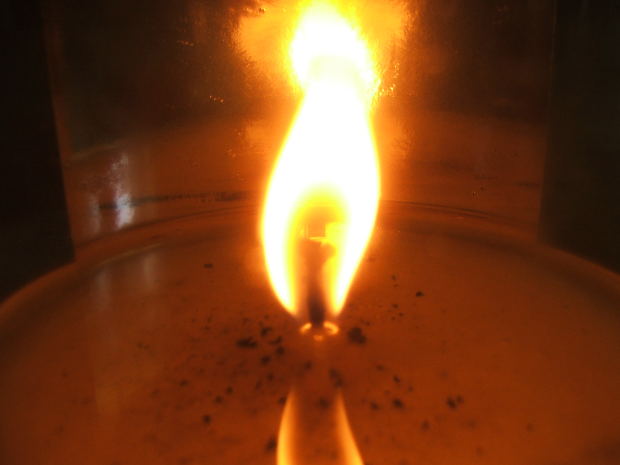 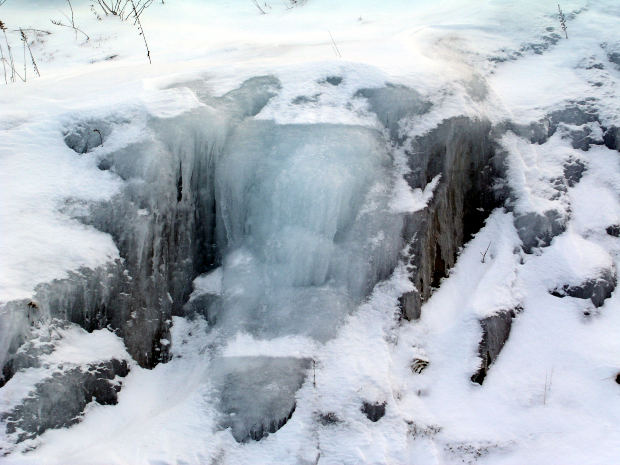 http://cdn.morguefile.com/imageData/public/files/k/kconnors/preview/fldr_2004_01_19/file000361679478.jpg
http://www.morguefile.com/archive/display/67280
Působení vysoké i nízké  teploty může být:
celkové – úžeh, úpal, podchlazení
lokální (místní) – popáleninové trauma, oznobeniny, omrzliny
Vliv vysokých teplot - celkové působení na organizmus
Úžeh – popálení sluncem
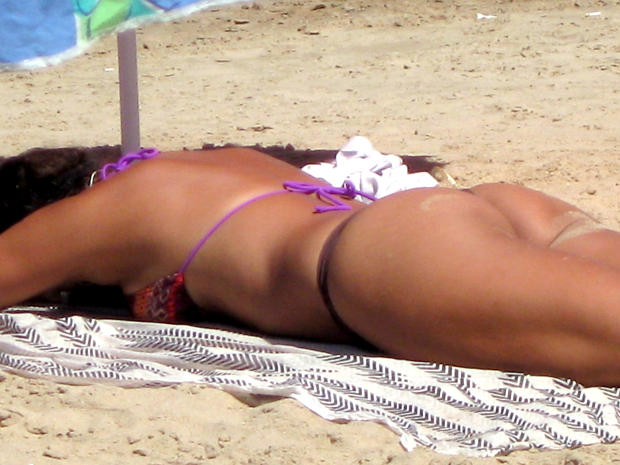 vzniká přímým kontaktem se     slunečními paprsky
Příznaky:
   celková slabost
   nevolnost, zvracení
   zarudnutí kůže až puchýře
   bolesti hlavy, hučení v uších
   horečka, zimnice
http://www.morguefile.com/archive/display/653344
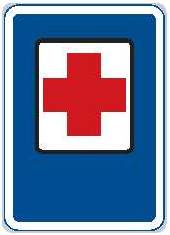 První pomoc:
   odneseme postiženého ze slunce
   postiženého při vědomí ošetřujeme 
   v polosedu s oporou hlavy a zad 
   nebo vleže na zádech s podloženou hlavou
   přiložíme studený obklad na čelo, krk a končetiny
   podáváme chladné tekutiny – pokud postižený nezvrací s kuchyňskou     solí a vitaminem C, studenou kávu nebo čaj
http://commons.wikimedia.org/wiki/File:CZ-IJ03_Prvn%C3%AD_pomoc.jpg
Úpal – celkové přehřátí
Vzniká: 
   působením horka v kombinaci s větší fyzickou námahou
   v uzavřené přehřáté místnosti,
   v přeplněném dopravním prostředku,
   ve vlhkém a horkém prostředí (prádelna)
   nedostatek tekutin, nevhodné oblečení
Příznaky:
   kůže je zarudlá, suchá, horká
   celková slabost, nevolnost
   horečka přesahuje 42 °C
   zmatenost, agresivní chování,     ztráta vědomí
   křeče, otok mozku, smrt
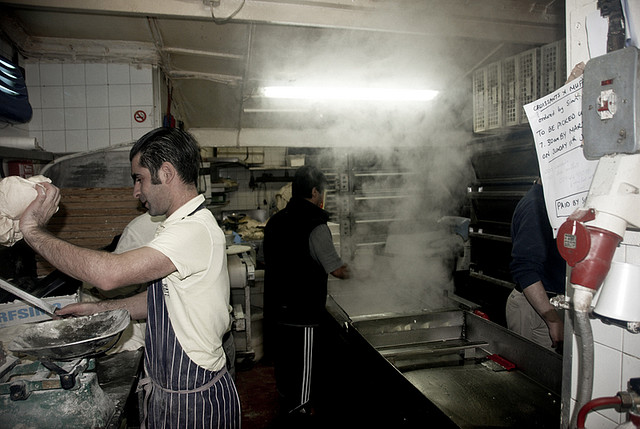 http://commons.wikimedia.org/wiki/File:Beigel_Bake_kitchen.jpg
První pomoc

   postiženého uložíme v chladnějším prostředí
   uvolnění oděvu
   snažíme se o rychlé snížení tělesné teploty     (zábal, sprcha, koupel)
   u postižených při vědomí volíme polohu se zvýšením     horní poloviny trupu a hlavy 
   přiložíme studený obklad na hlavu, přední plochu krku, krajinu srdeční,    jaterní a do třísel
   pokud je postižený při vědomí a nezvrací 
   podáváme chladné tekutiny po lžičkách s kuchyňskou solí     a vitaminem C
   studenou černou kávu nebo čaj
   při zástavě dýchání a oběhu zahájíme neprodleně KPR
   v případě křečí nebo bezvědomí uložíme postiženého do polohy na boku
   zajistíme příjezd ZZS
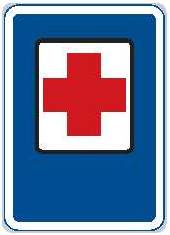 http://commons.wikimedia.org/wiki/File:CZ-IJ03_Prvn%C3%AD_pomoc.jpg
ú
Čas: 2 minuty
Jaké je správné pořadí jednotlivých úkonů KPR?
Jaký je vzájemný poměr stlačení hrudníku a vdechů?
Řešení:
Základní resuscitace u dospělého:
Ověříme bezvědomí
Přivoláme pomoc z okolí
Uložíme postiženého naznak
Uvolníme dýchací cesty
Zkontrolujeme dýchání
Zatelefonujeme na linku 155
Zahájíme zevní masáž srdce
Zahájíme umělé dýchání
Opakujeme body 7-8 do předání postiženého ZZS
Poměr:

30  :  2
stlačení   :  vdechy
Vliv vysokých teplot - místní působení na organizmus
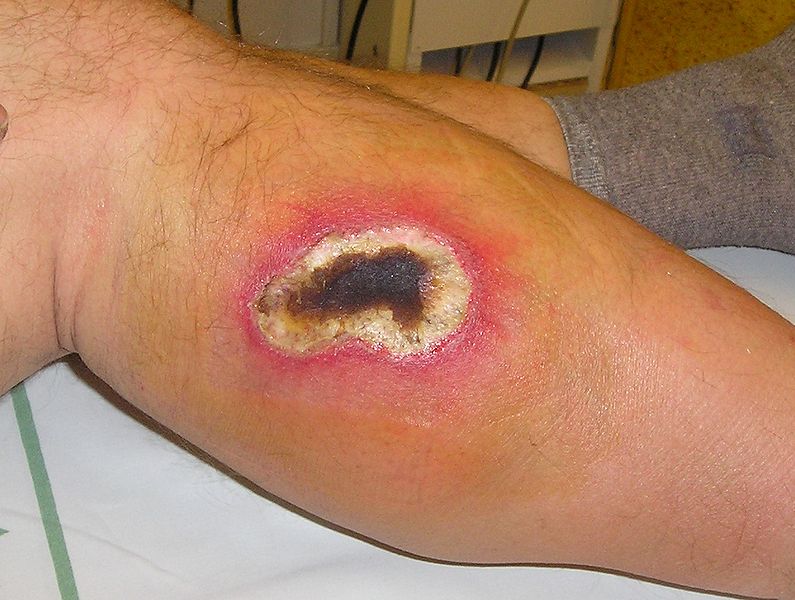 Popálení
vzniká působením nadprahové      hodnoty tepelné energie
Jsou narušeny hlavní funkce kůže:
   udržování konstantní tělesné teploty
   ochrana před infekcí
   ochrana před ztrátou tekutin
   senzorická funkce – přenášení bolestivých,      termických a mechanických impulzů ze zevního    prostředí
http://www.wikiskripta.eu/index.php/Soubor:Pop%C3%A1lenina_III.st_autogenem.jpg
Závažnost popálenin určuje:
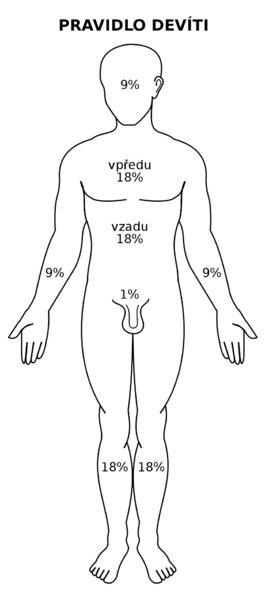 rozsah
hloubka
mechanismus úrazu
lokalizace
věk postiženého
1.   rozsah 
   pravidlo devíti u dospělých
   dlaň s prsty ruky = 1% u dětí i dospělých
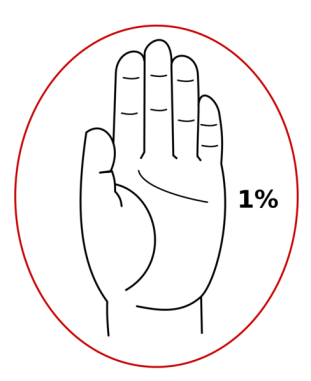 http://www.wikiskripta.eu/index.php/Soubor:Pravidlo9.svg
http://www.wikiskripta.eu/index.php/Soubor:Popalenina_rozsah_ruka.svg
2.   hloubka popálenin:
stupeň – kůže je zarudlá, postižená je její vrchní vrstva
stupeň – tvorba puchýřů, prudká bolest, ztráta plazmy
stupeň – příškvary, kůže a podkoží zničeny, postiženy jsou	         i svaly a kosti, obvykle nebolí
stupeň – eventuelně – zuhelnatění postižených oblastí
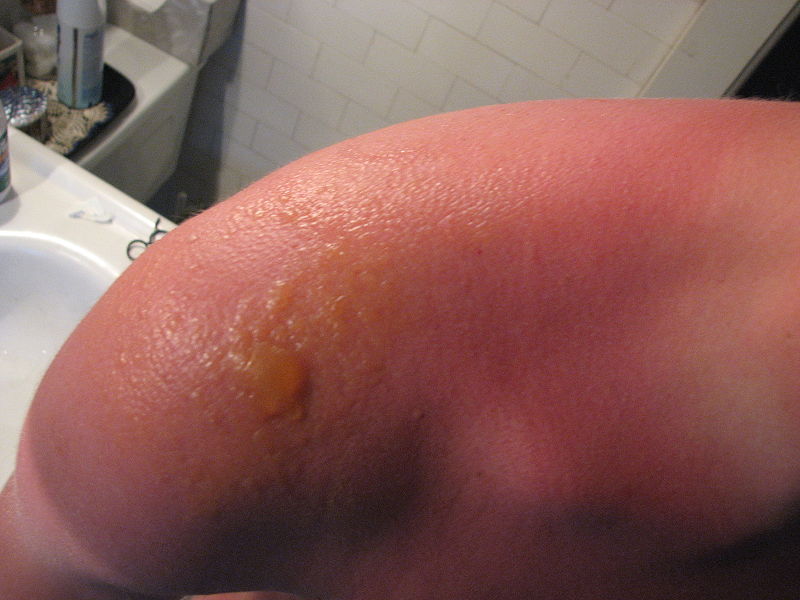 3.   mechanismus úrazu:
poranění:
   termické
   chemické
   elektrické
http://commons.wikimedia.org/wiki/File:Sunburn_blisters.jpg
!
4.   lokalizace postižení
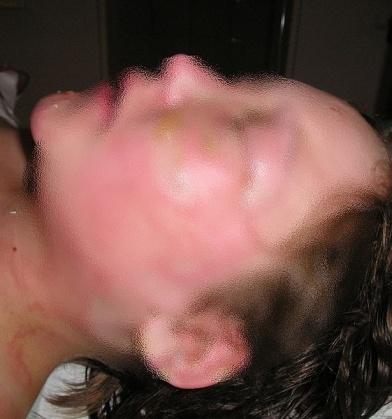 zvýšené riziko při popálení:
   dýchacích cest a obličeje
   krku
   hrudníku
http://www.wikiskripta.eu/index.php/Soubor:Otok_obli%C4%8Deje.jpg
5.   věk postiženého
předchozí onemocnění a chronické onemocnění
procento popálené plochy vztažené k věku určuje hranici pro nutnost intenzivní péče
Jeden šálek kávy může u kojence způsobit popáleninu II. stupně na 30% povrchu těla !!!
technická první pomoc:
Cílem je zabránit dalšímu působení tepla!
hořícího člověka povalit na zem, uhasit např. pokrývkou,      kabátem = zabránit přístupu vzduchu
   doutnající oděv odstraníme, přichycený oděv však z popálené plochy     nestrháváme!
   při opaření je důležité co nejrychleji odstranit oděv nasáklý horkou     tekutinou
   ulpěné hmoty na kůži neodstraňujeme,      pouze chladíme
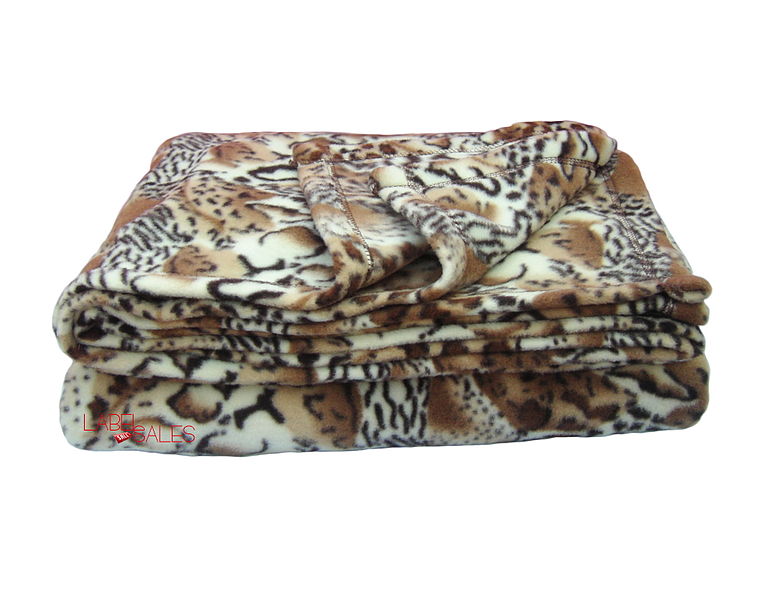 http://commons.wikimedia.org/wiki/File:Blankets_leopard.jpg
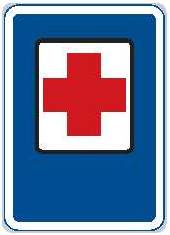 zdravotnická první pomoc:
popálené plochy neprodleně ochladíme     (optimální 8 °C, 15 – 20 minut)
   u velkých rozsáhlých popálenin chladíme jen    obličej, ruce, genitál
   popálené plochy sterilně kryjeme
   nezapomeneme sejmout z postižených oblastí prstýnky, náramky...     otok postižené oblasti!
   provádíme protišoková opatření 
   zajistíme příjezd ZZS
http://commons.wikimedia.org/wiki/File:CZ-IJ03_Prvn%C3%AD_pomoc.jpg
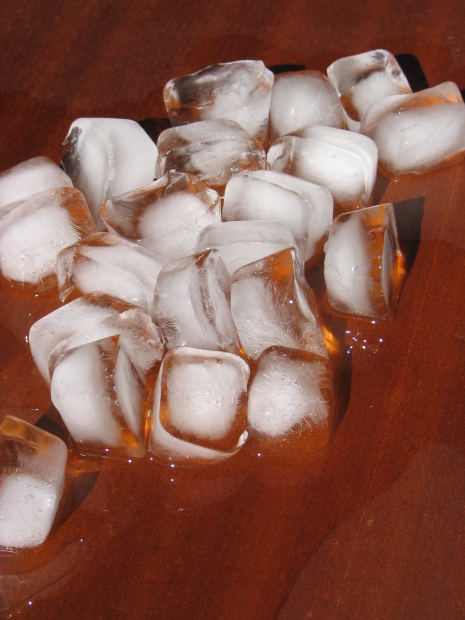 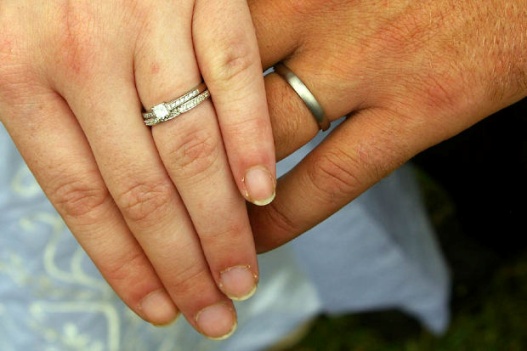 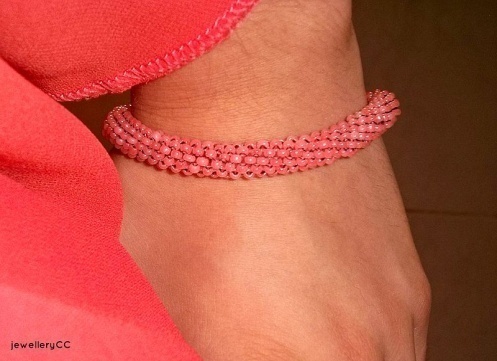 http://www.morguefile.com/archive/display/696930
http://commons.wikimedia.org/wiki/File:A_handmade_beaded_bracelets.jpg
http://www.morguefile.com/archive/display/40780
ú
Čas: 2 minuty
Přiřaďte stupeň a rozsah popálenin:
zasažena dlaň i prsty
kůže je zarudlá, postižená je její vrchní vrstva
zasažena celá záda
zasažena horní končetina
příškvary, kůže a podkoží zničeny, postiženy jsou i svaly a kosti, obvykle nebolí
zasažena polovina dolní končetiny
tvorba puchýřů, prudká bolest, ztráta plazmy
9 %
9 %
II. stupeň
18 %
III. stupeň
I . stupeň
1 %
Řešení:
1 – g,	2 – f,	3 – d,	4 – a,b,	   5 – e,	  6 – a,b,	     7 – c,
Zdroje:
Beránková, M. - Fleková, A. – Holzhauserová, B.: První pomoc. Praha, Informatorium 2007.
První pomoc pro střední zdravotnické školy, Ilustr. T. Laub 2007
Zemanová, J.: První pomoc pro učitele ZŠ a SŠ. Ostrava 2006.